Weed Control in Field Corn2024
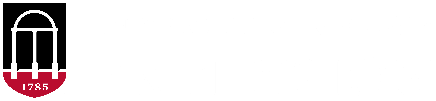 2023 Problems
Laurens County - 2023
R. Joyce
Scanning Electron Micrograph of a Goodyear (Black/Versigard Synthetic Rubber) Hose Used 8 Times.
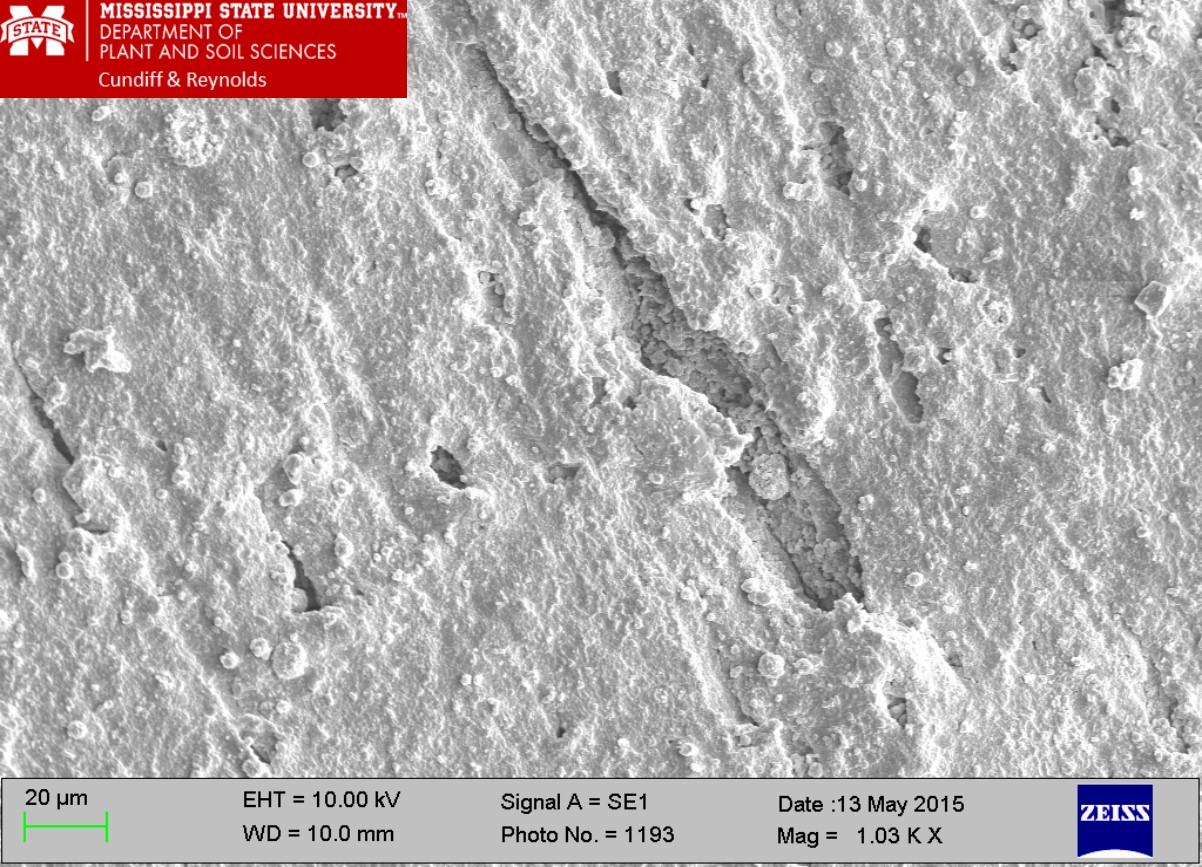 Halex GT/Counter - 2023
G. Slaughter
June 20, 2023
Counter/Herbicides
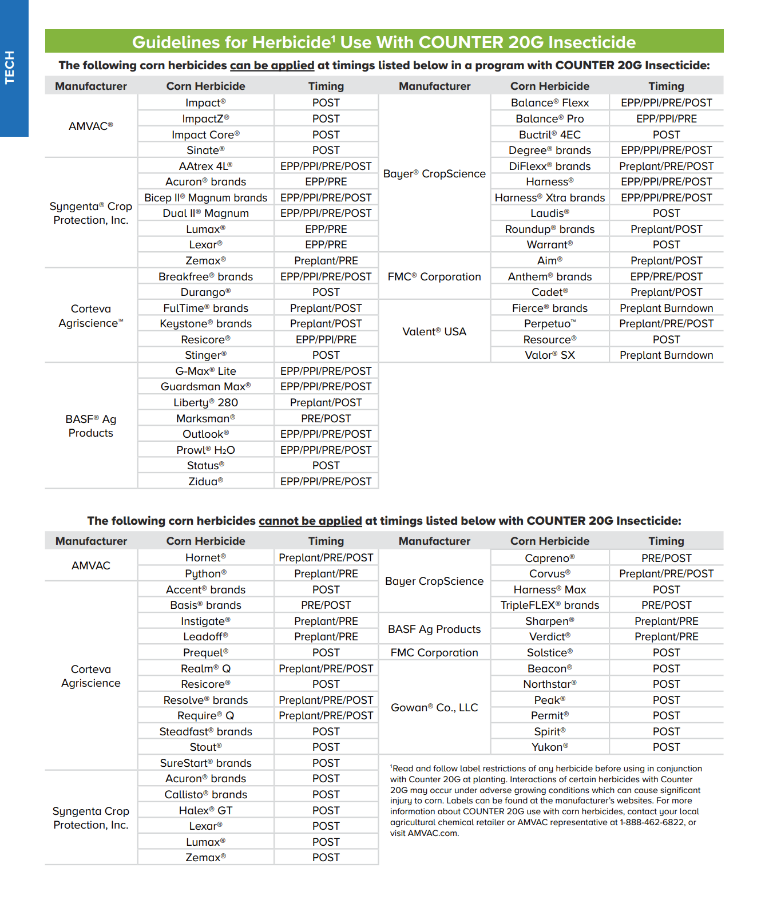 Seminole County – March 2023
Nematodes
 Root-knot = 7
 Lesion = 4
 Stubby = 82
40 is threshold
 Ring = 10
 Spiral = 1
R. Ethredge
Macon County – March 2023
Nematodes
 Root-knot = 100-140
100 is threshold
 Stubby = 170-200
40 is threshold
 Lesion = 50-210
200 or more is threshold
K. Brown
Bulloch County – Spring 2023
Planted March 24
Pioneer 1622
*Shallow planting depth (1.5”)
First 7 DAP
*1.52” rain
*3 nights below 49 F
2022 – Peanuts
½X rate Strongarm in August
*70 stubby nematodes/100 cc
	40/threshold
Replant showed same symptoms even after using Counter 20G INFR
Oxadiazon @ 1.9 ppm + Prodiamine @ 0.08 ppm detected in soil
Was impregnated on fertilizer
*
W. Tyson
Pierce County - 2023
pH = 5.0; P was very high; K, Mg, Ca were all low
Tattnall Co. - 2023
Stine 9818-32N
Possible linuron sprayer contamination
Linex 4L @ 24 oz/A applied to V3-V4 (12”) tall field corn (P1197VYHR) caused a 22-32% yield reduction.
Richburg et al. 2020.  Weed Technology 34:277-283.
2.3 ppm of linuron was detected in tissue sample
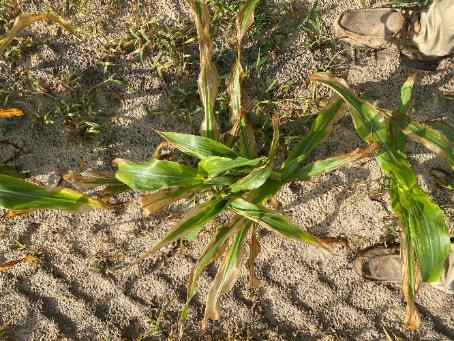 Photos: D. Bowen (May 2023)
Volunteer Corn Control
Best option is clethodim
takes about 10 days to really work

 6 day plant-back restriction 
yes, it’s VERY real

 Liberty and Gramoxone have been inconsistent (for me)
 RR + LL hybrids
Dims/Fops Have Soil Residual Properties
Assure II 0.88EC @ 24 oz/A
Prime Oil @ 1% v/v
Applied 1 DBP
Assure II 0.88EC @ 24 oz/A
Prime Oil @ 1% v/v
Applied 0 DBP
CN-14-23
May 26
49 DAP
RR Corn Control (Pioneer 33M57)40 DAT*
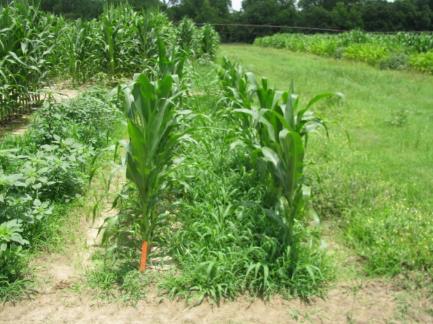 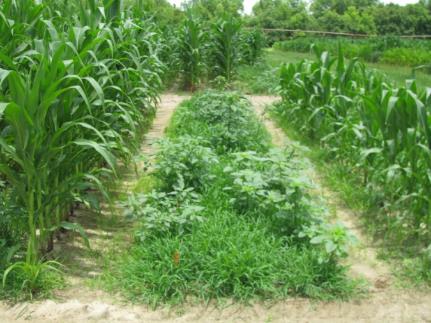 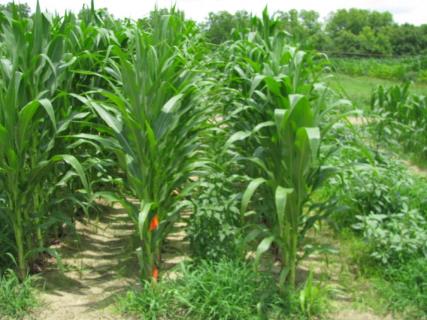 NTC
(123 Bu/A)
SelectMax 0.97EC @ 6 oz/A
Induce @ 0.25% v/v
AMS X-TRA @ 2.5% v/v
(0 Bu/A)
Gramoxone Inteon 2SL @ 40 oz/A
Atrazine 4L @ 32 oz/A
Agridex @ 1% v/v
(27 Bu/A)
*Applied to 7” tall corn, V4 stage of growth
What happens when you spray Liberty on a non-LL corn hybrid?
CN-01B-16
DKC 66-59
Liberty @ 29 oz/A + 
Atrazine @ 48 oz/A
Applied V4-V5 (6”)


*Only made 28 Bu/A!!!!!

*Other treatments made ~231 Bu/A

*88% yield loss
15 DAT
6 DAT
Yellow Nutsedge in Field Corn - 2023
Not very competitive
800/100 row ft = 10% yield loss
 PRE
Dual lI Magnum (PRE)
Only yellow
 POST
Roundup + Atrazine + Sandea (0.67 oz/A)
purple + yellow
Basagran 4SL
32 oz/A + 1% COC
2 applications (7-10 days)
only yellow
P. Sapp - May 11, 2023
Sandea/PRE/Counter – 2023Don’t do it!!!!!!
NTC
Sandea @ 0.67 oz/A
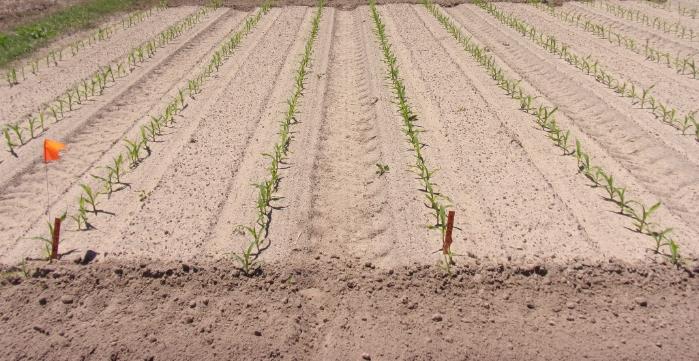 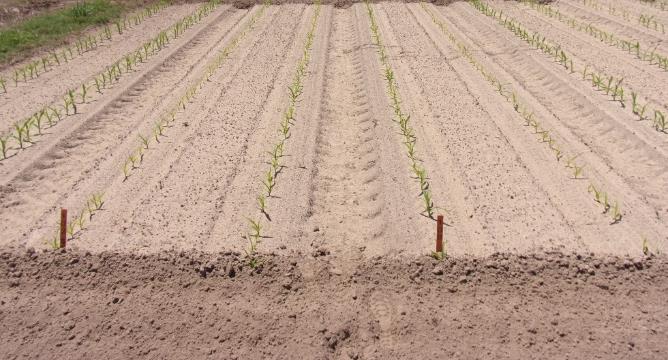 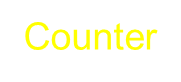 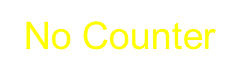 No Counter
Counter
Sandea @ 1.34 oz/A
9-15% yield loss (0.67 oz/A)
14-30% yield loss (1.34 oz/A)
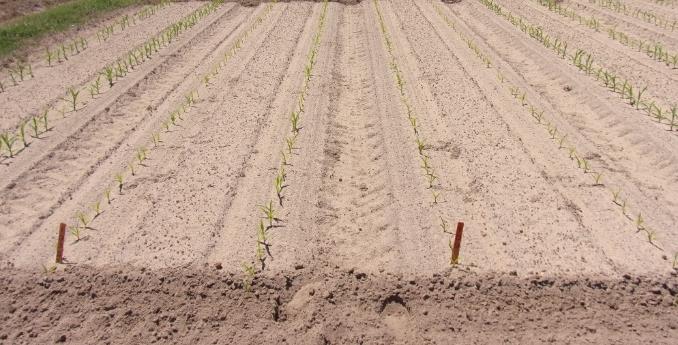 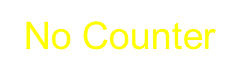 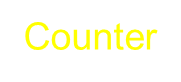 CN-04-23
April 18
19 DAP
2,4-D Injury in Non-Enlist™ Field Corn
Rate
No more than 1 pt/A
Timing
Not after 8”
Hybrid
P1289
P1608
P1633
Tank-Mixes
glyphosate
adjuvants
Tropical Spiderwort
does not like deep tillage 
hard to control in-season with typical programs
need Group 15’s for residual
 Anthem Maxx, Dual Magnum, Warrant, Outlook, Zidua
 Halex GT/Callisto???
Lay-By
 2,4-D, Aim, Evik, Gramoxone
Post-Harvest
2,4-D, Aim, Gramoxone
Tropical Spiderwort Control in Field Corn - 2005
Untreated
Aim 2EC @ 1.5 ozs/A
Dual Magnum 7.62EC @ 1.33 pt/A
Herbimax @ 1% v/v
34 DAT
Tropical Spiderwort Control in Field Corn - 2005
Evik 80DF @ 2 lbs/A
Dual Magnum 7.62EC @ 1.33 pt/A
Herbimax @ 1% v/v
Untreated
Tropical Spiderwort Control in Field Corn - 2005
Gramoxone Max 3SC @ 16 oz/A
Dual Magnum 7.62EC @ 1.33 pt/A
Herbimax @ 1% v/v
Untreated
Field Corn Yield Loss (%) Caused by Uncontrolled Weeds in UGA  Weed Science Research Trials (2007-2023)Treated vs. Non-treated
200 Bu/A X 0.33 X $4.00 = $264/A
250 Bu/A X 0.33 X $4.00 = $330/A
What about harvest?
What about next year?
As always………
start clean
 cover crops, tillage, herbicides

 multiple residuals

 Timely POST’s

 Post-Harvest
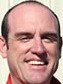 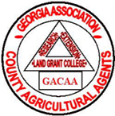 “The Greatest American County Agent”
Pre-Plant Burndowns - 2023
NTC
NTC
Gramoxone 3SL @ 32 oz/A
Aatrex 4L @ 32 oz/A
Induce @ 0.25% v/v
BD-01-23
March 30
21 DAT
Conventional Field Corn
Dual, Warrant, Outlook (PRE)

 Callisto, Laudis, Shieldex, Revulin Q, Steadfast Q (POST)
 + Atrazine (64 oz/A) + Prowl (32 oz/A)
Anthem Maxx, Dual, Warrant, Outlook, Zidua if you don’t like/want/Prowl but………..
 adjuvant as needed/required
Field Corn Weed Control - 2023No Roundup or Liberty??
Shieldex 3.33SC @ 1 oz/A
Laudis 3.5SC @ 3 oz/A
Callisto 4SC @ 3 oz/A
Impact 2.8SC @ 1 oz/A
1) Warrant 3ME @ 48 oz/A
PRE fb

2) HPPD +
Aatrex 4L @ 64 oz/A +
Prowl H2O 3.8SC @ 32 oz/A + 
Agridex @ 1% v/v
POST (23 DAP)
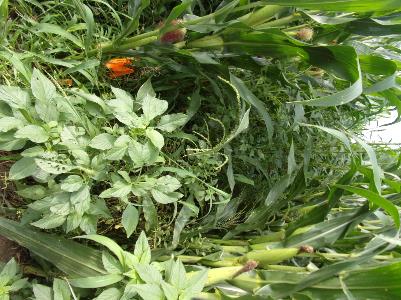 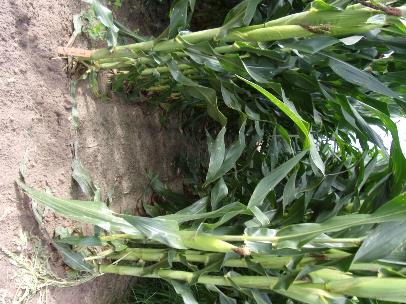 NTC = 233 Bu/A
Treated = 257-270 Bu/A
NTC
CN-02-23
June 13
52 DAP
P2042VYHR
Revulin Q 51.2DG @ 3.5 oz/A
Field Corn Weed Control - 2023
Callisto 4SC @ 3 oz/A
Aatrex 4L @ 64 oz/A
Prowl H20 3.8SC @ 32 oz/A
Agridex @ 1% v/v
POST (24 DAP)
NTC
CN-02-23
May 2
17 DAT
Field Corn Weed Control - 2023
Laudis 3.5SC @ 3 oz/A
Aatrex 4L @ 64 oz/A
Prowl H20 3.8SC @ 32 oz/A
Agridex @ 1% v/v
POST (24 DAP)
NTC
CN-02-23
May 2
17 DAT
Field Corn Weed Control - 2023No Roundup or Liberty?
205 Bu/A
265 Bu/A
Steadfast Q 37.7DG @ 1.5 oz/A
Aatrex 4L @ 64 oz/A
Prowl H2O 3.8SC @ 32 oz/A
Induce @ 0.25% v/v
POST (19 DAP)
NTC
CN-16-23
May 19
50 DAP
D58VC65
RR and/or Liberty Systems
Field Corn Weed Control - 2023
NTC
Roundup P-MAX3 5.88SL @ 22 oz/A
Aatrex 4L @ 32 oz/A
Prowl H20 3.8SC @ 32 oz/A
POST (17 DAP)
CN-12-23
April 27
15 DAT
Field Corn Weed Control - 2023
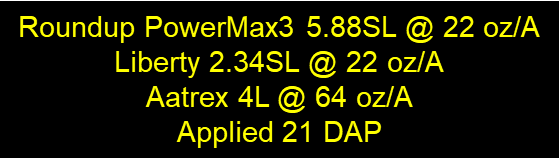 NTC
CN-15-23
May 30
48 DAT
Field Corn Weed Control - 2023
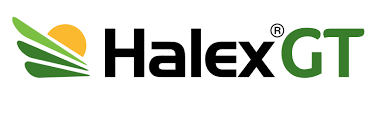 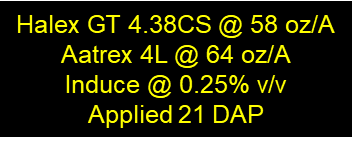 NTC
CN-15-23
May 30
48 DAT
Field Corn Weed Control – 2023 No Roundup or Atrazine
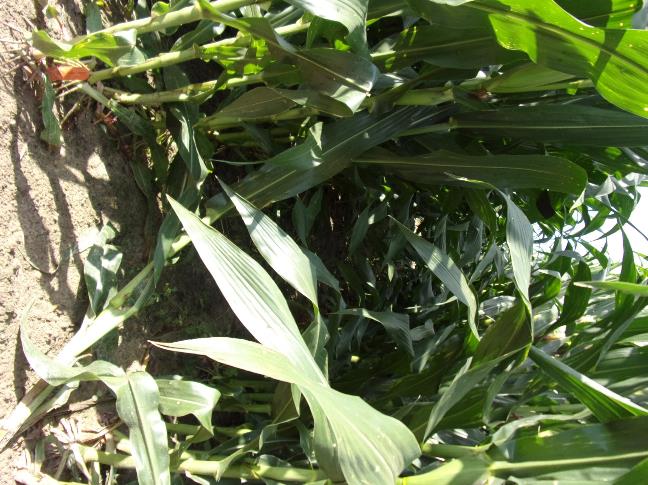 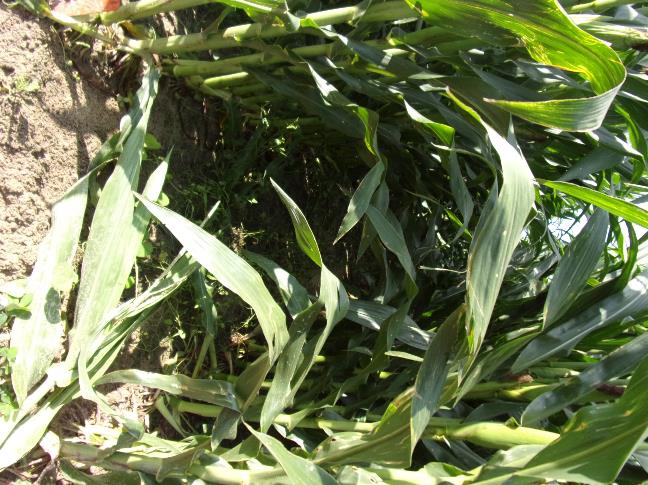 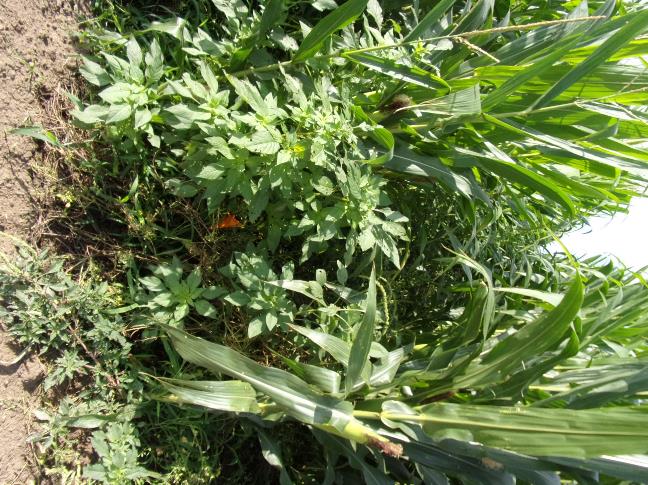 NTC
202 Bu/A
Dual II Magnum 7.64EC @ 16 oz/A
(PRE)
Liberty 2.34SL @ 32 oz/A
Laudis 3.5SC @ 3 oz/A
Prowl H20 3.8SC @ 32 oz/A
Induce @ 0.25% v/v
POST (24 DAP)
242 Bu/A
Dual II Magnum 7.64EC @ 16 oz/A
(PRE)
Liberty 2.34SL @ 32 oz/A
Impact 2.8SC @ 1.25 oz/A
Prowl H20 3.8SC @ 32 oz/A
Induce @ 0.25% v/v
POST (24 DAP)
246 Bu/A
CN-01-23
June 13
85 DAP
P2042VYHR
Field Corn Weed Control – 2023No Roundup or Atrazine
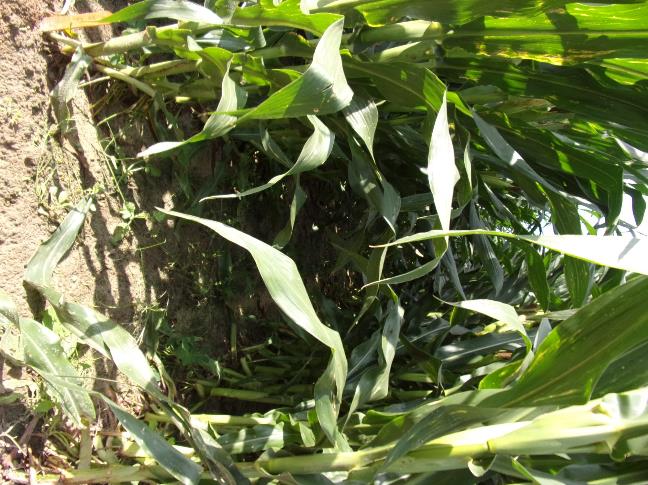 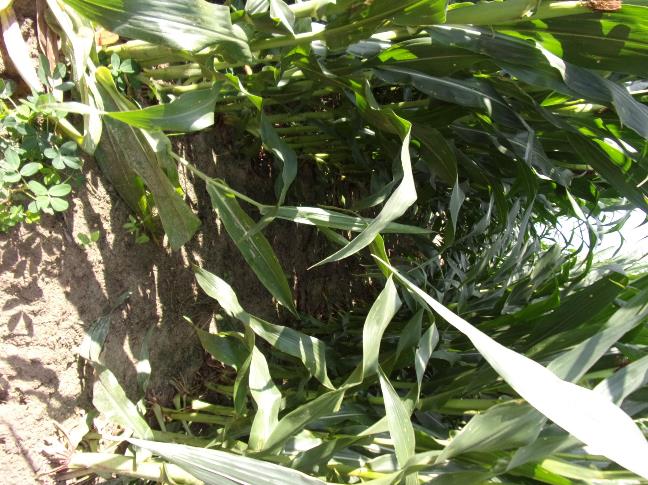 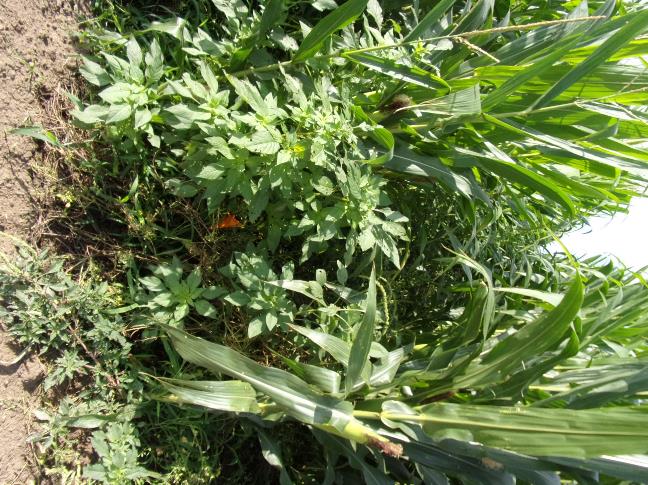 NTC
202 Bu/A
Dual II Magnum 7.64EC @ 16 oz/A
(PRE)
Liberty 2.34SL @ 32 oz/A
Shieldex 3.33SC @ 1.35 oz/A
Prowl H20 3.8SC @ 32 oz/A
Induce @ 0.25% v/v
POST (24 DAP)
257 Bu/A
Dual II Magnum 7.64EC @ 16 oz/A
(PRE)
Liberty 2.34SL @ 32 oz/A
Callisto 4SC @ 3 oz/A
Prowl H20 3.8SC @ 32 oz/A
Induce @ 0.25% v/v
POST (24 DAP)
254 Bu/A
CN-01-23
June 13
85 DAP
P2042VYHR
New(er) Products Being Tested - INot in UGA Pest Control Handbook (yet?)
AMVAC
Sinate (glufosinate + topramezone)
Impact Core (topramezone + acetochlor)

BASF
 Surtain (encapsulated saflufenacil + pyroxasulfone)

Bayer
Convintro (diflufenican)
TriVolt (isoxaflutole + thiencarbazone + flufenacet)

Corteva
Kyro (encapsulated acetochlor + topramezone + clopyralid)
Resicore (mesotrione + acetochlor + clopyralid)
Resicore XL (mesotrione + encapsulated acetochlor + clopyralid)

Syngenta
Acuron GT (bicyclopyrone + s-metolachlor + mesotrione + glyphosate)
Acuron XR (bicyclopyrone + s-metolachlor + mesotrione + atrazine)
Storen (s-metolachlor + mesotrione + bicyclopyrone + pyroxasulfone)
New(er) Products Being Tested - IINot in UGA Pest Control Handbook (yet?)
Helm
Katagon (tolpyralate + nicosulfuron)
Helmet Maxx (metolachlor + atrazine + mesotrione)

Helena
Empyros (tolpyralate + s-metolachlor)
Empyros Triad (tolpyralate + s-metolachlor + atrazine) 
Empyros Triad Flex (tolpyralate + s-metolachlor + atrazine) 

Valent
Maverick (mesotrione + pyroxasulfone + clopyralid)

Summit Agro
Restraint (tolpyralate + acetochlor + dichlormid)
Field Corn Weed Control - 2023
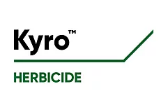 Dual II Magnum 7.64E @ 16 oz/A 
PRE
Kyro 3.49ZC @ 45 oz/A
Aatrex 4L @ 32 oz/A
Roundup PowerMax3 5.88SL @ 26.7 oz/A
Prime Oil @ 1% v/v
AMSOL @ 2.5% v/v
POST (28 DAP)
NTC
CN-11-23
August 15
135 DAP
Field Corn Weed Control - 2023
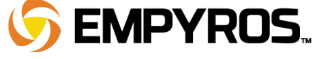 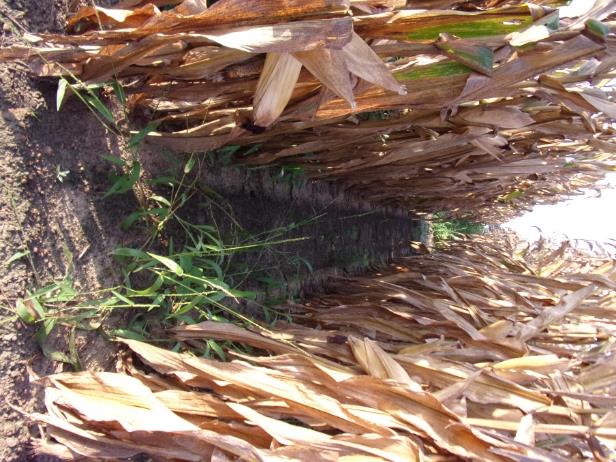 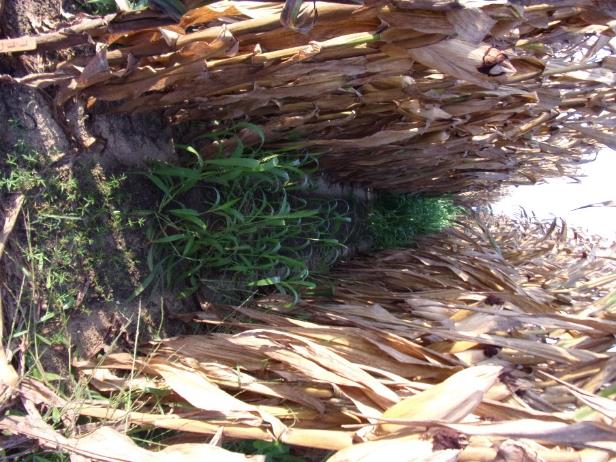 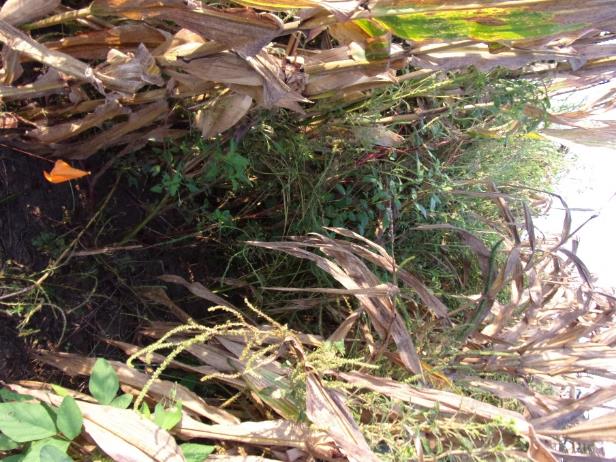 Empyros 3.82L @ 45 oz/A
Aatrex 4L @ 32 oz/A
Grounded @ 16 oz/A
PRE
Counter 20G INFR
NTC
Empyros 3.82L @ 45 oz/A
Aatrex 4L @ 32 oz/A
Grounded @ 16 oz/A
PRE
No Counter 20G INFR
CN-10-23
August 15
139 DAP
Field Corn Weed Control – 2023Late-Season
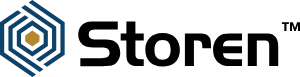 Storen 3.22ZC @ 57.6 oz/A
Aatrex 4L @ 48 oz/A
RoundupPowerMax3 5.88SL @ 28 oz/A
AMSOL @ 2.5% v/v
POST (20 DAP)
NTC
CN-12-23
August 18
150 DAP
Field Corn Weed Control – 2023
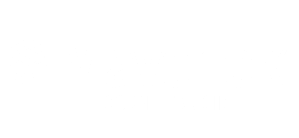 Maverick 2.04SC @ 18 oz/A 
(PRE)
fb
Maverick 2.04SC @ 14 oz/A
Roundup PowerMax3 5.88SL @ 22 oz/A
Induce @ 0.25% v/v
AMSOL @ 2.5% v/v
(37 DAP)
NTC
CN-11-23
May 26
53 DAP
Post-Harvest
Post-Harvest Weed Control - 2023Gramoxone 2SL @ 48 oz/A + Tricor 4F @ 8 oz/A + NIS @ 0.25% v/v(15 GPA, AIXR11002 nozzles, 3.5 MPH)
NOT
TREATED
TREATED
September 18
4 DAT 
sprayed 3 beds/skipped 2 beds (September 14)
mowed every other bed (September 5)
corn harvested (August 29)
Post-Harvest Weed Control - 2023Gramoxone 2SL @ 48 oz/A + Tricor 4F @ 8 oz/A + NIS @ 0.25% v/v(15 GPA, AIXR11002 nozzles, 3.5 MPH)
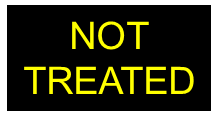 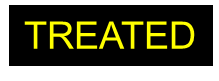 October 31
47 DAT 
sprayed 3 beds/skipped 2 beds (September 14)
mowed every other bed (September 5)
corn harvested (August 29)
Post-Harvest Control of Tropical Spiderwort
Untreated
2,4-D @ 1.5 pt/A
POST1 + POST 2
POST1: 8-10” tall COMBE
POST2: 2 weeks later
Photo 1 week after POST2
Questions/Comments
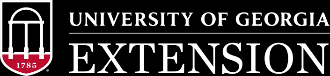